Профилактика употребления ПАВ несовершеннолетними
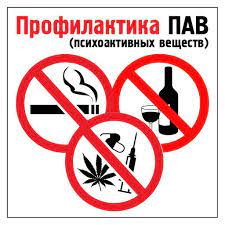 Социальный педагог ГБОУ СОШ № 404 Черных Л.А.
Типы психоактивных веществ.
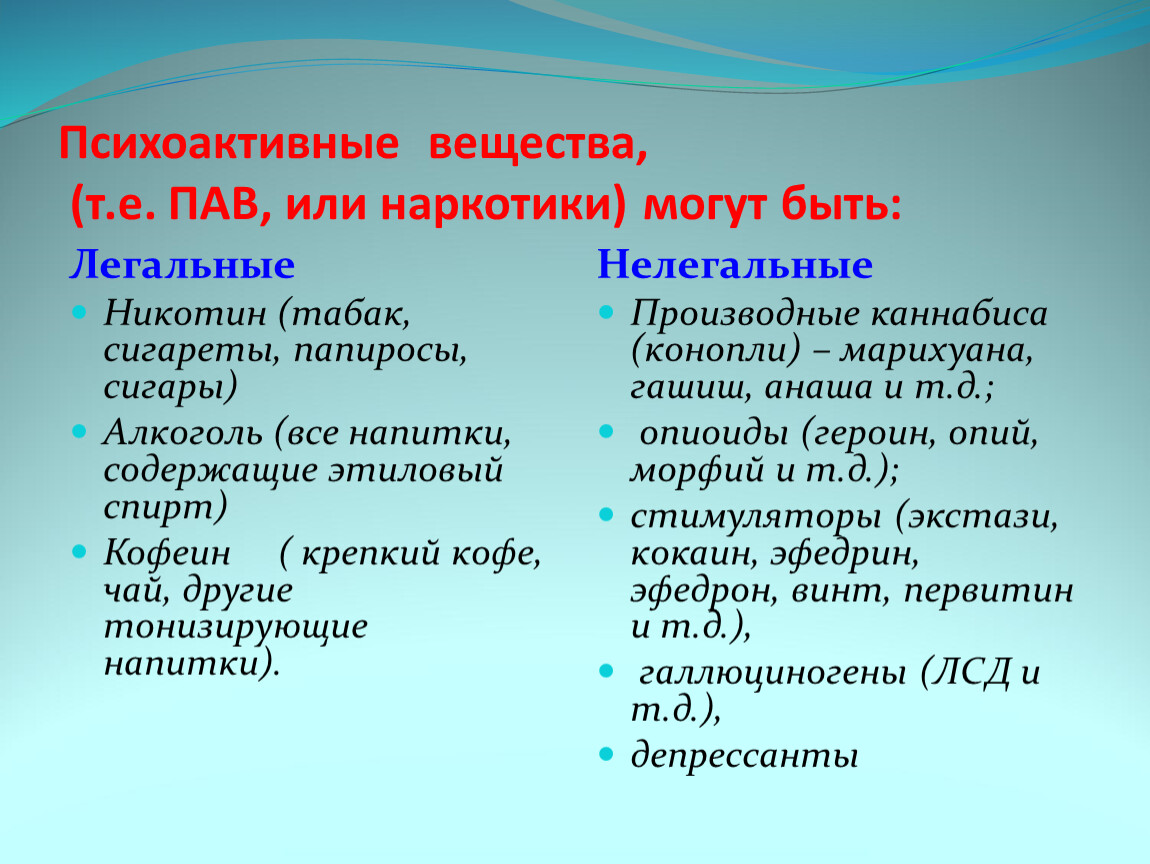 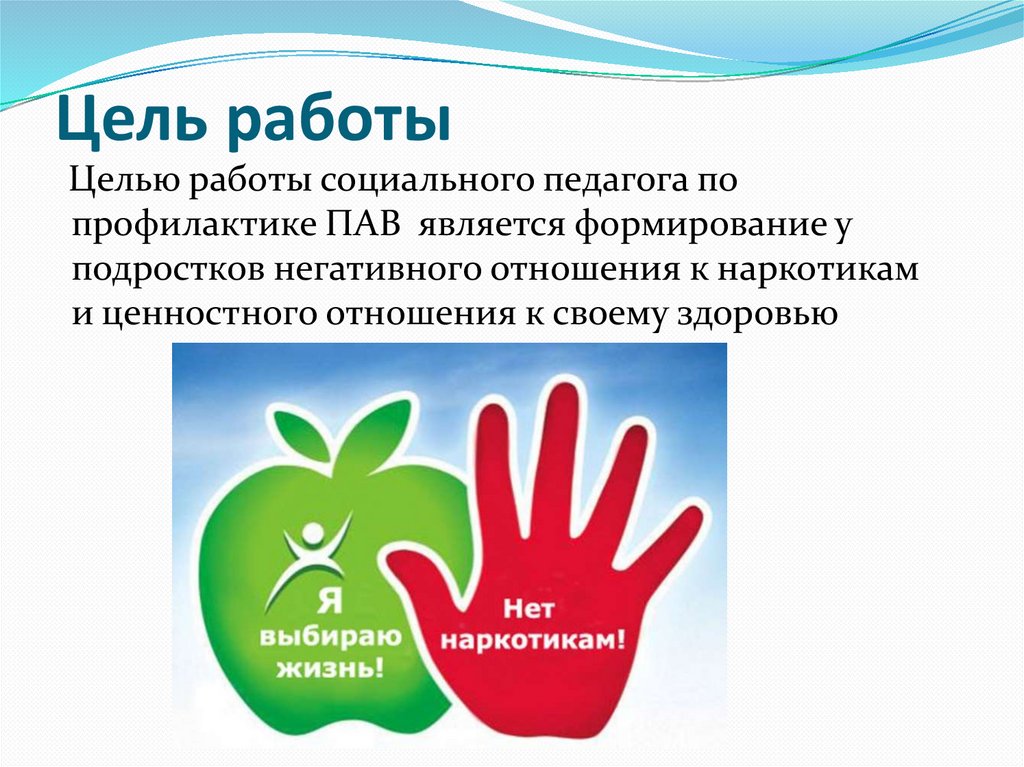 Задачи первичной профилактики употребления ПАВ:
1. Развитие социальной и личностной компетентности: способствовать осознанию и усвоению детьми основных человеческих ценностей;- формировать психосоциальные навыки принятия решений, критического мышления;- повысить самооценку детей;- сформировать установку «ведение здорового образа жизни».2. Выработка навыков самозащиты:- формирование навыков сопротивления негативному влиянию сверстников, рекламы, поступающей через каналы СМИ;- информирование о психоэмоциональных, физиологических, соматических и социальных последствиях потребления ПАВ.3. Предупреждение возникновения проблем общения и взаимоотношений:- Обучить детей методам решения жизненных проблем и конфликтных ситуаций, навыкам эффективного общения, преодоления стресса и снятия напряжения без применения ПАВ;- Сформировать навыки регуляции эмоций
Основные направления работы.
1. Информирование и просвещение обучающихся, их родителей и педагогического коллектива.
2. Освоение знаний по проблеме профилактики ПАВ, интерактивных форм работы с участниками программы.3. Проведение творческих мероприятий по профилактики ПАВ.4. Формирование актива среди учеников, педагогов и родителей по пропаганде здорового образа жизни.
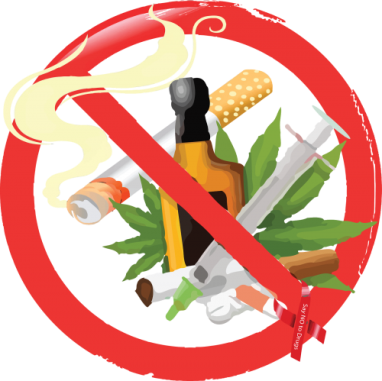 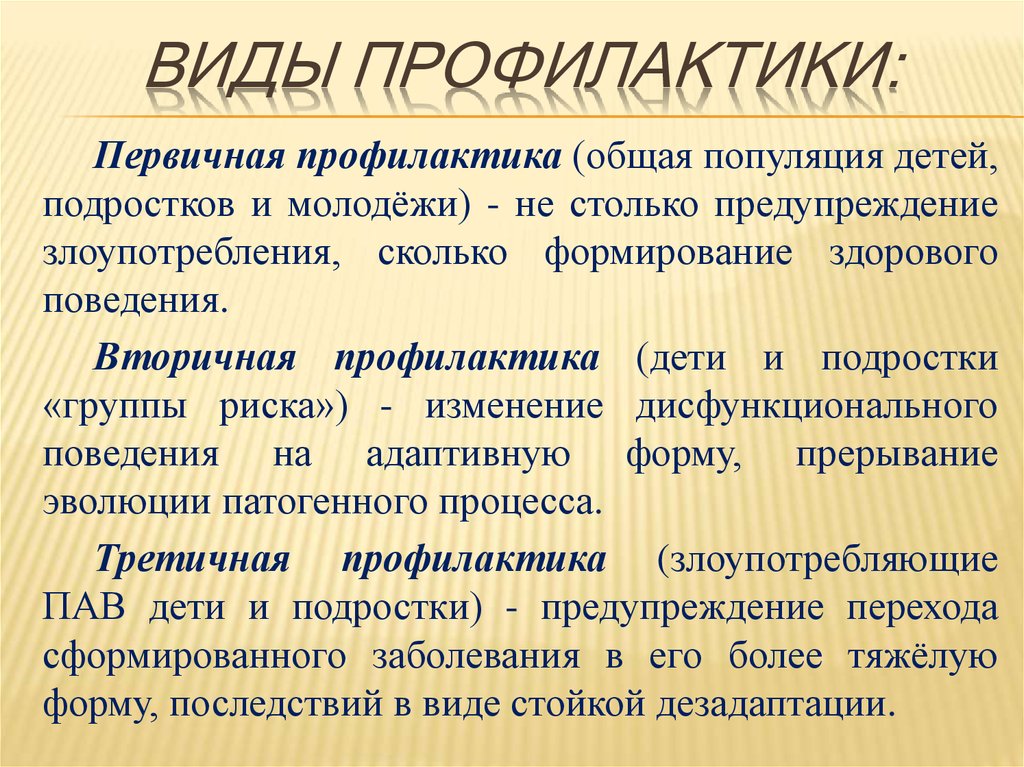 Согласно положениям Концепции профилактики злоупотребления ПАВ в образовательной среде, утвержденной приказом Министерства образования России от 28.02.2000 No 619, основными направлениями работы в школе по профилактике употребления ПАВ являются: профилактическая работа с родителями, педагогами и обучающимися.
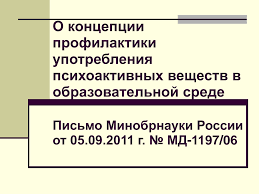 Методы профилактики:
1.Лекции, фильмы
2.Пропаганда ЗОЖ
3.Организация внеурочной деятельности
4.Дискуссионные формы (мозговой штурм) и классные часы
5.Игры
6.Приглашение специалистов
7.Работа с родителями
8.Тренинг
9. Беседы по вопросам профилактики употребления ПАВ
Работа с обучающимися:
Психологическая диагностика 
Контроль поведения детей, стоящих на учёте
Классные часы по проблеме употребления ПАВ
Беседы по вопросам профилактики употребления ПАВ
Беседа по правам, обязанностям и ответственности человека и гражданина
Приглашение инспекторов ОМВД по теме: «Юридическая ответственность несовершеннолетних»
Тренинговые занятия
МОЗГОВОЙ ШТУРМ «ПОЧЕМУ ЛЮДИ ПРИНИМАЮТ ПАВ?» (10 минут)
Ведущий делит участников на группы, состоящие из 5 человек. Каждая группа получает лист А4 и ручку. 
Задача: обсудить и составить список возможных причин, побуждающих молодежь вовлекаться в потребление ПАВ. Списки могут включать в себя следующие факторы:
Давление со стороны сверстников — некоторые люди имеют друзей, которые принимают ПАВ и поэтому, чтобы не отдаляться от своих друзей, они вынуждены тоже принимать ПАВ.
Любопытство — многие люди любят экспериментировать. Например, им интересно, какой будет эффект от употребления ПАВ.
Имитация — молодежь видит, как их родители, родственники, близкие друзья принимают ПАВ. Им кажется, что это совершенно нормальное поведение. Например, «Мои родители расслабляются, когда они выпивают алкогольные напитки, следовательно, я могу сделать тоже самое, чтобы расслабиться»
Стратегия копирования поведения — если в семье произошло какое-либо трагическое событие (смерть родственника, развод, насилие), и ПАВ помогают справиться с неприятностями.
Ради забавы — некоторые люди полагают, что ПАВ могут поднять настроение и создать забавные ситуации.
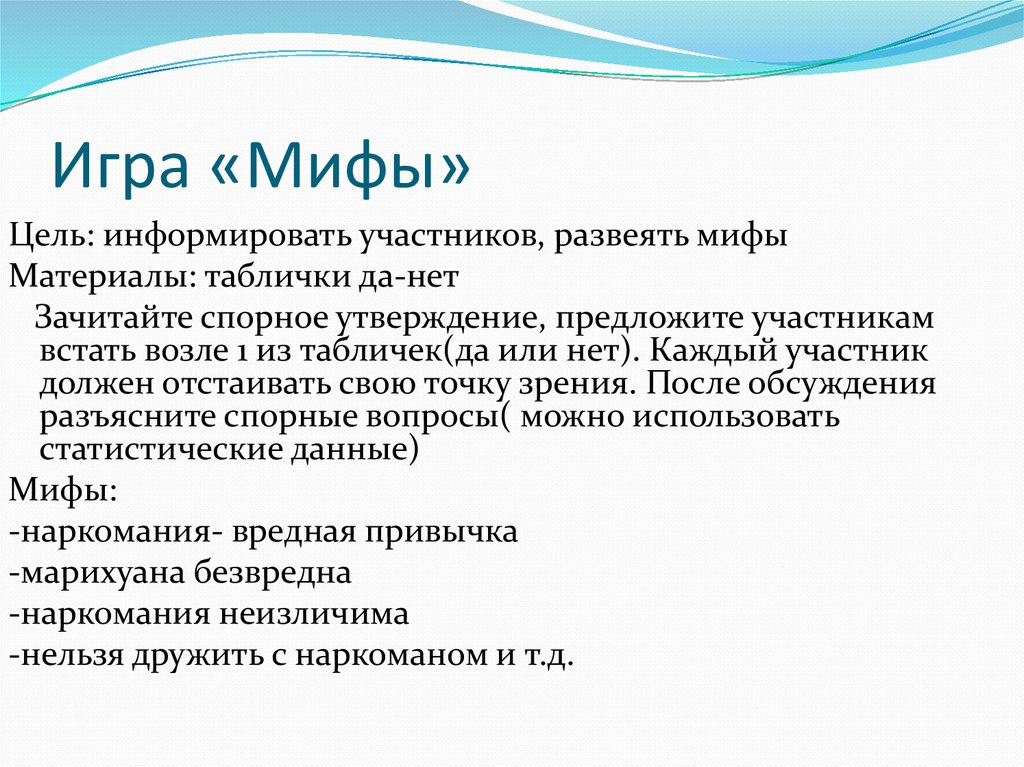 Возрастные этапы профилактической работы
Работа с родителями:
Родительские собрания по вопросам совершенствования системы профилактической работы с несовершеннолетними и раннего выявления незаконного потребления ПАВ
Психолого-педагогическое консультирование родителей по вопросам употребления ПАВ
Работа с педагогическим коллективом
Ознакомление с информацией по поводу ПАВ
Совещание педагогов школы по вопросам профилактики
В школе можно выделить несколько форм неблагополучных семей: семьи, где родители уклоняются от выполнения родительских обязанностей  бытовое пьянство родителей  семьи, где родители страдают хроническим алкоголизмом или наркоманией; безработные родители или временно неработающие; «благополучные» семьи без тесных эмоциональных связей, где ребенок чувствует себя одиноким, нет прочных межличностных связей между взрослыми и детьми, потеря родителями авторитета перед ребенком; гипоопека
Профилактика дезатаптации детей и проблем детей “группы риска” в первую очередь заключается в раннем выявлении неблагополучных семей. Для раннего выявления семей, находящихся в социально-опасном положении есть несколько источников: родственники ребенка (когда приходят родственники, которыепроявляют тревогу о несовершеннолетних детях, о тех проблемах, которыесуществуют в семьях их родственников); отдел опеки и попечительства администрации, жильцы микрорайона, соседи; комиссия по делам несовершеннолетних; отдел по делам несовершеннолетних ПДН ОВД.
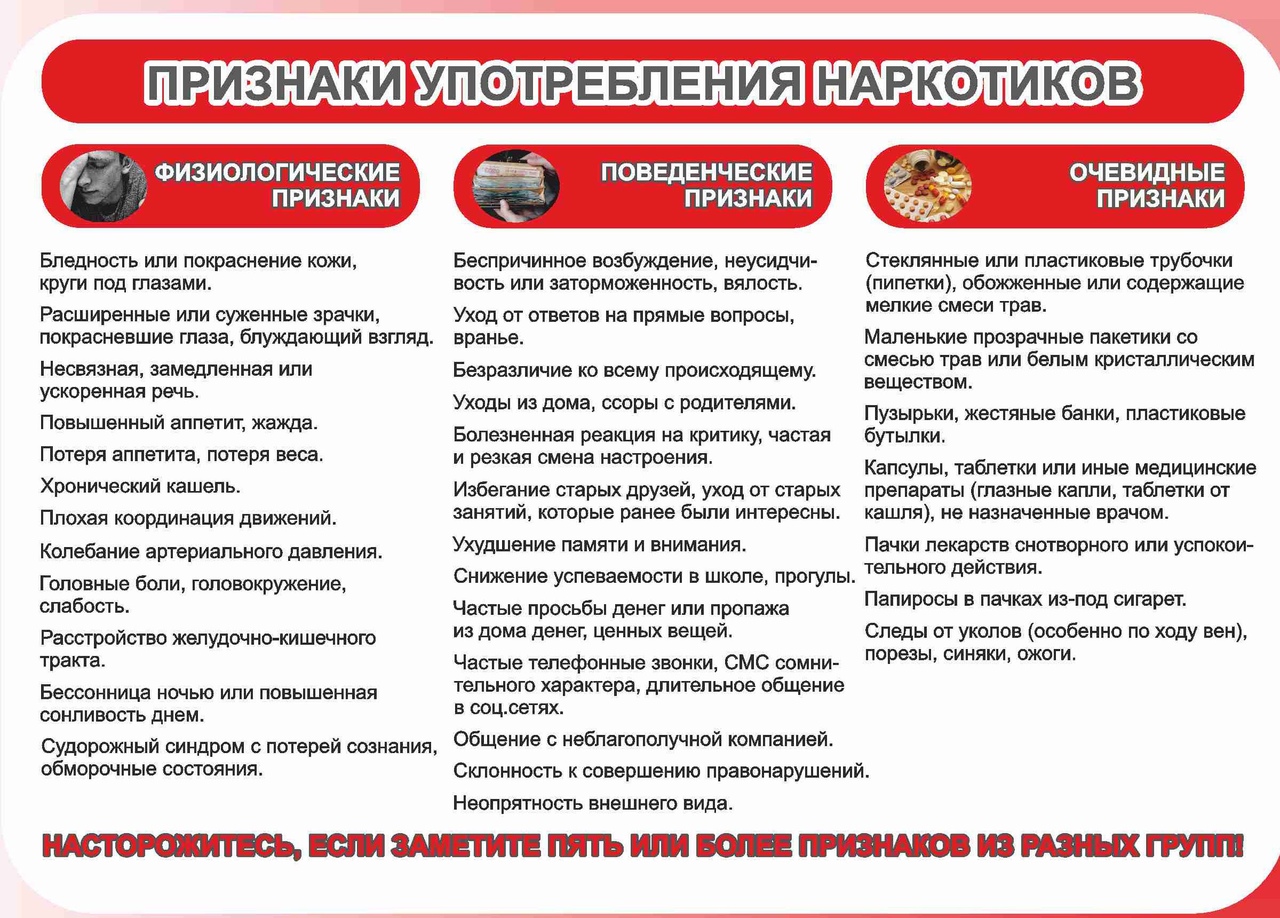 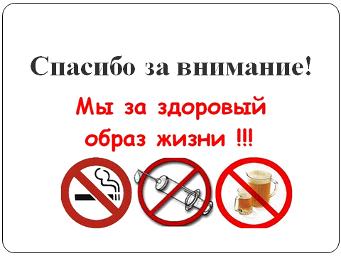